UNIT 12. DON’T  RIDE YOUR BIKE TOO FAST!
LESSON 2
Cut yourself
Get a burn
Play with the stove
Ride your bike too fast
Fall off your bike
Break your arm
Break your leg
Run down the stairs
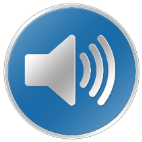 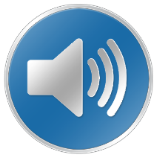 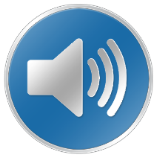 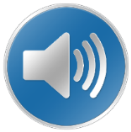 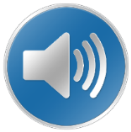 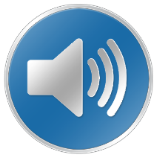 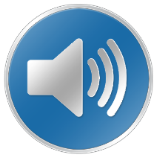 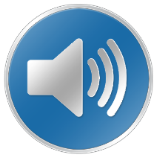 1. Vocabulary
- cut yourself
- get a burn
- fall off your bike
- break your arm
- break your leg
2. Model sentence
Why shouldn’t ride your bike too fast?
Because you may fall off your bike.
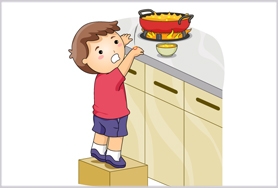 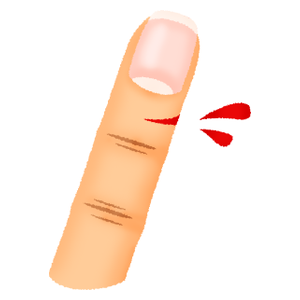 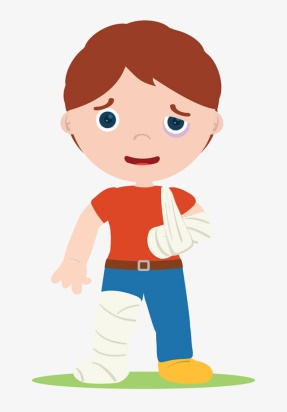 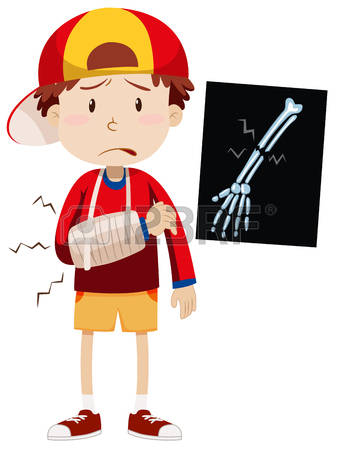 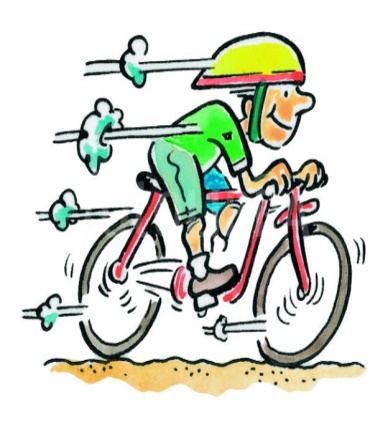 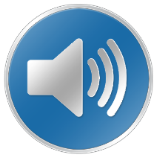 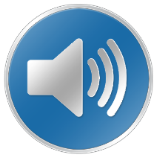 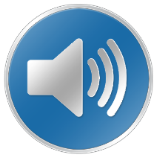 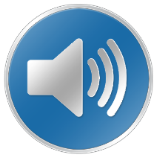 Why shouldn’t
play with the knife?
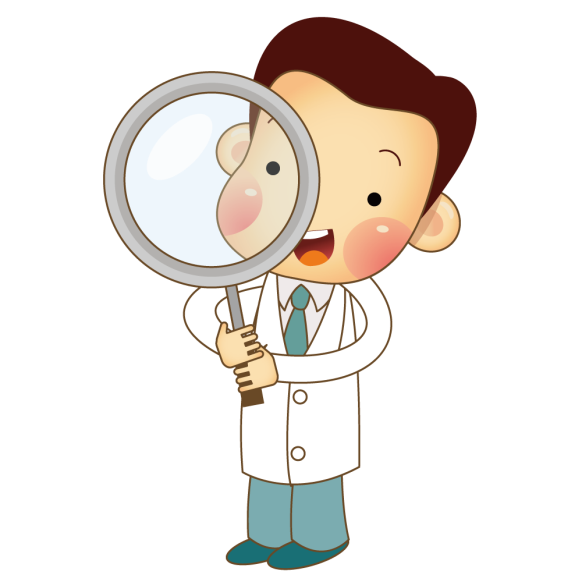 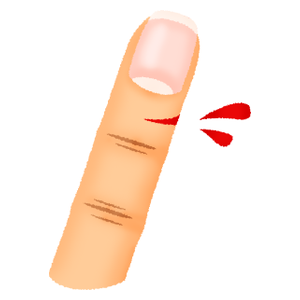 Because you may
cut yourself.
Why shouldn’t
play with the stove?
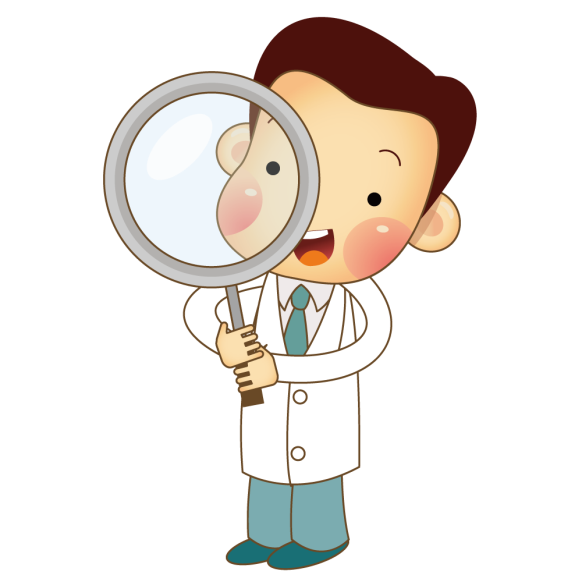 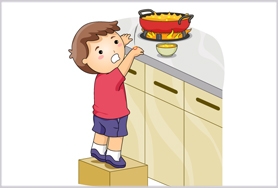 Because you may
get a burn.
Why shouldn’t
ride your bike too fast?
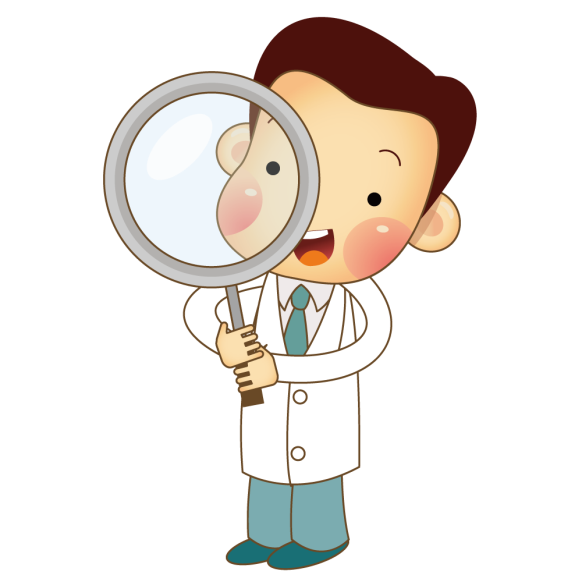 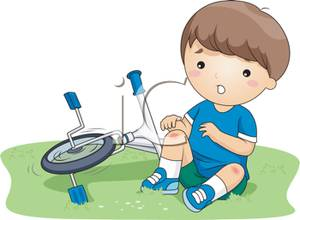 Because you may
fall off your bike.
Why shouldn’t
run down the stairs?
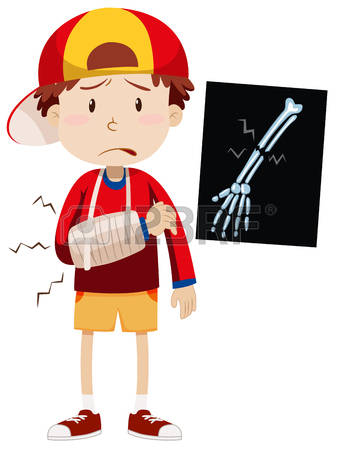 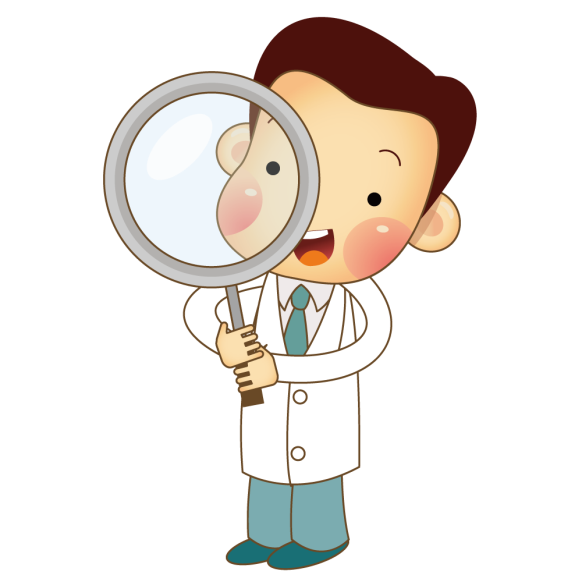 Because you may
break your arm.
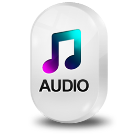 LISTEN AND COMPLETE
1. Tony shouldn’t play with the knife because it’s very           .
sharp
2. Nam shouldn’t climb the         because he may fall and break his leg.
wall
3. Mai shouldn’t play with the stove because she may get a           .
burn
4. Tom shouldn’t ride too fast because he may fall off his bike and break his         .
arm
READ AND COMPLETE
why
see
knife
don‘t
yourself
Tom: What are you holding in your hand?
Phong: A (1)           .
Tom: Oh, no. It’s dangerous. (2)          play with it!
Phong: (3)        shouldn’t I play with it?
Tom: Because you may cut (4)               .
Phong: I can (5)        that. Thank you, Tom.
knife
Don‘t
Why
yourself
see
LET’S PLAY